Controle da Regularidade e
EMENTA DECRETO 851/2007
“Estabelece procedimentos a serem adotados pelos Órgãos e Entidades da Administração Pública Estadual para a manutenção da regularidade jurídica, fiscal, econômico-financeira e administrativa.”
Página 2
ABRANGÊNCIA E PROCEDIMENTOS
REGULARIDADE JURÍDICA: CNPJ.

REGULARIDADE FISCAL: CND´s Receita Federal do Brasil,   
                                                   CRF-FGTS CEF, 
                                                   CND Fazenda Estadual, e 
                                                   CND Fazenda Municipal.

REGULARIDADE ECONÔMICO-FINANCEIRA: CADIN Federal e
                                                                                    Convênios Federal.

REGULARIDADE ADMINISTRATIVA:  CND´s Intragoverno.
Página 3
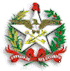 RESPONSÁVEL PELA REGULARIDADE
 TITULAR DO ÓRGÃO OU ENTIDADE

     “O titular ou dirigente máximo de Órgão ou Entidade do Poder Executivo Estadual deverá manter atualizadas as provas da regularidade jurídica, fiscal e econômico-financeira...” (art. 1º)


 GERENTE DE ADMINISTRAÇÃO

     “Para implementação do disposto neste Decreto, compete ao titular ou dirigente máximo do Órgão ou Entidade atribuir ao Gerente de Administração ou ocupante de cargo análogo a responsabilidade pela manutenção da atualidade da regularidade jurídica, fiscal, econômico-financeira e administrativa.” (art. 6º)
Página 4
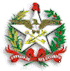 FISCALIZAÇÃO
 CONTROLE INTERNO DE CADA ÓRGÃO OU ENTIDADE

     Enquanto não obtida a regularidade, bem como nos períodos em que a mesma não for mantida, o responsável pelo controle interno deverá efetivar registro no Relatório de Controle Interno – RCI, informando quais os encaminhamentos que se têm dado para regularização.

 DIRETORIA DE AUDITORIA GERAL - DIAG

     “Compete à Secretaria de Estado da Fazenda - SEF, Órgão Central do Sistema de Controle Interno, por meio da Diretoria de Auditoria Geral – DIAG, acompanhar, de forma sistemática e permanente, a execução das medidas constantes deste Decreto, de modo a assegurar seu efetivo cumprimento, ...” (art. 10)
Página 5
SANÇÕES
Art. 11. Compete ao Grupo Gestor de Governo deliberar pelas seguintes medidas: (...)
 
II – determinar à Secretaria de Estado da Fazenda – SEF que efetue o bloqueio da execução orçamentária e financeira do Órgão ou Entidade ...;

III – recomendar ao Governador do Estado a aplicação do art. 34 da Lei Complementar nº 381, de 7 de maio de 2007, que prevê a substituição do ocupante do cargo de provimento em comissão, Função de Chefia - FC, Função Técnica Gerencial - FTG e Função Gratificada - FG do nível setorial ou seccional no caso de ocorrência de omissão, ineficiência ou não observância das normas técnicas emitidas pelo Órgão Central do Sistema.
Página 6
ETAPAS
1 – NO ÂMBITO DO ÓRGÃO OU ENTIDADE
GERENTE DE 
ADMINISTRAÇÃO


Acompanha e
mantém a
regularidade
CONTROLE
INTERNO


Fiscaliza e
registra no Relatório 
de Controle Interno
Página 7
ETAPAS
2 – NO ÂMBITO EXTERNO AO ÓRGÃO OU ENTIDADE
DIRETORIA DE
AUDITORIA
GERAL - DIAG


Fiscaliza e 
comunica
ao GGG
GRUPO
GESTOR DE
GOVERNO


Aplica as
sanções
Página 8
Sistema
Página 9
OBJETIVO DO SISTEMA
O Sistema SC Regularidade (ex-Sistema Web-Regularidade), possibilita gerenciar e acompanhar se os órgãos e entidades estão cumprindo o Decreto nº 851, de 23 de novembro de 2007, objetivando a adoção de medidas pró-ativas para saneamento das irregularidades antes que as mesmas figurem no Serviço Auxiliar de Informações para Transferências Voluntárias (CAUC), do Governo Federal.
Página 10
BENEFÍCIOS DA REGULARIDADE
A REGULARIDADE tem por objetivo imediato evitar que o Estado, por meio de qualquer de seus órgãos ou entidades, caia em inadimplência e, com isso, fique tolhido de receber recursos financeiros da União mediante transferências voluntárias.
Página 11
ALCANCE DO SISTEMA -  100% CNPJ
Página 12
RESULTADOS - 1
INVOLUÇÃO DA SITUAÇÃO DO ESTADO JUNTO AO CAUC
Página 13
Fim
Secretaria de Estado da Fazenda – SEF/SC
Diretoria de Auditoria Geral – DIAG
Rua Saldanha Marinho, 392 - Centro 
88010-450 - Fone (48) 3664-5676 - Florianópolis - SC
www.diag.sef.sc.gov.br

Elaborado por Jaime Luiz Klein
Auditor Interno do Poder Executivo
E-mail: jklein@sef.sc.gov.br
(48) 3664-5676 / 9109-0480
Página 14